C-AD Cryo Group, 7/16/24
RHIC and AGS snake maintenance and events since last RHIC time meeting
RHIC Central Plant has been generally running well

AGS cold snake: steady operations, need to fill make-up gas next maintenance day  Need 16 hours to fill (maintenance + overnight store ?)

On-going search for source of increased helium leak rate.  Focus on warm high-pressure areas.

7/12 Power Dip, recovered quickly

7/10 9Q14 corrector flow repair
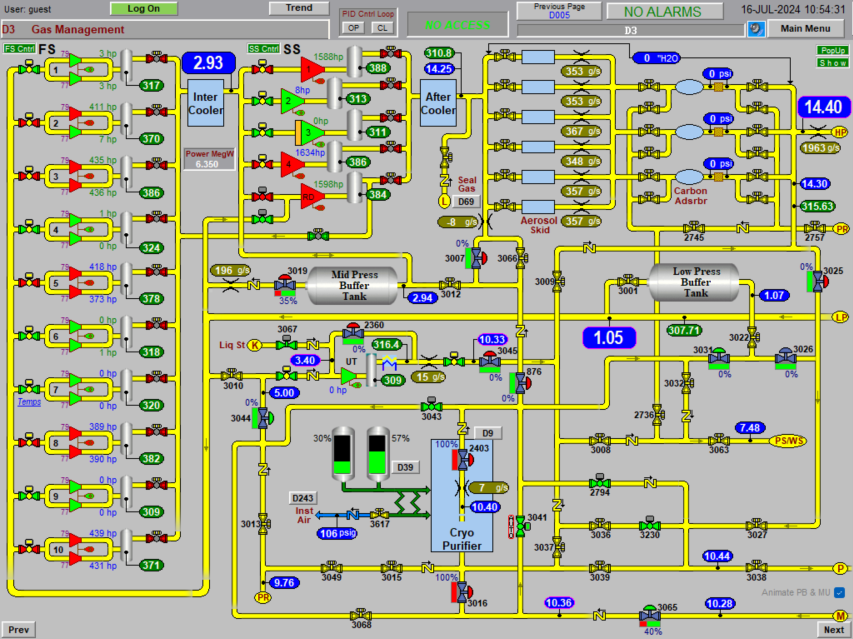 1005H Control Screen